PHY 741 Quantum Mechanics 
12-12:50 AM  MWF  Olin 103

Plan for Lecture 20:
Preparation for studying multi-electron atoms; notions of spin and “addition” of angular momenta – Chap. 14-15
Internal spin
Spin interactions
10/18/2020
PHY 741  Fall 2017 -- Lecture 20
1
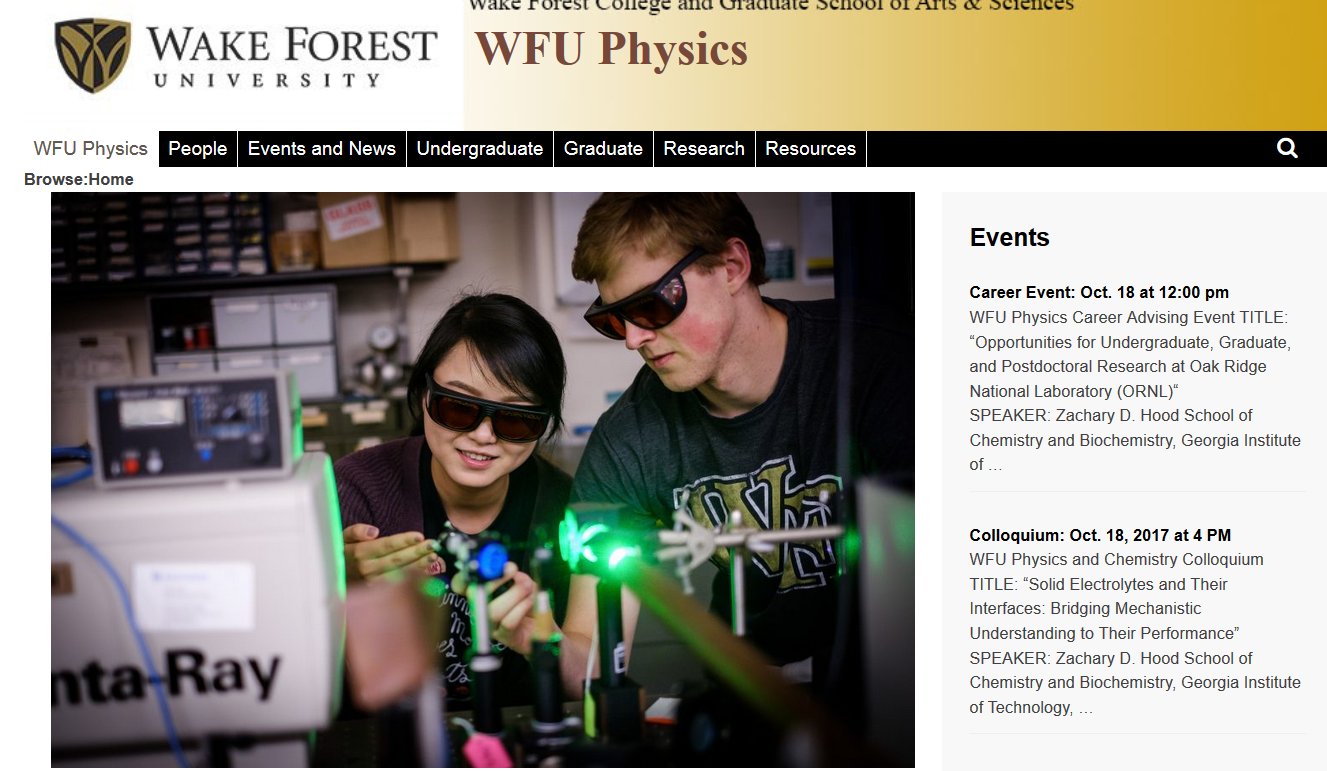 10/18/2020
PHY 741  Fall 2017 -- Lecture 20
2
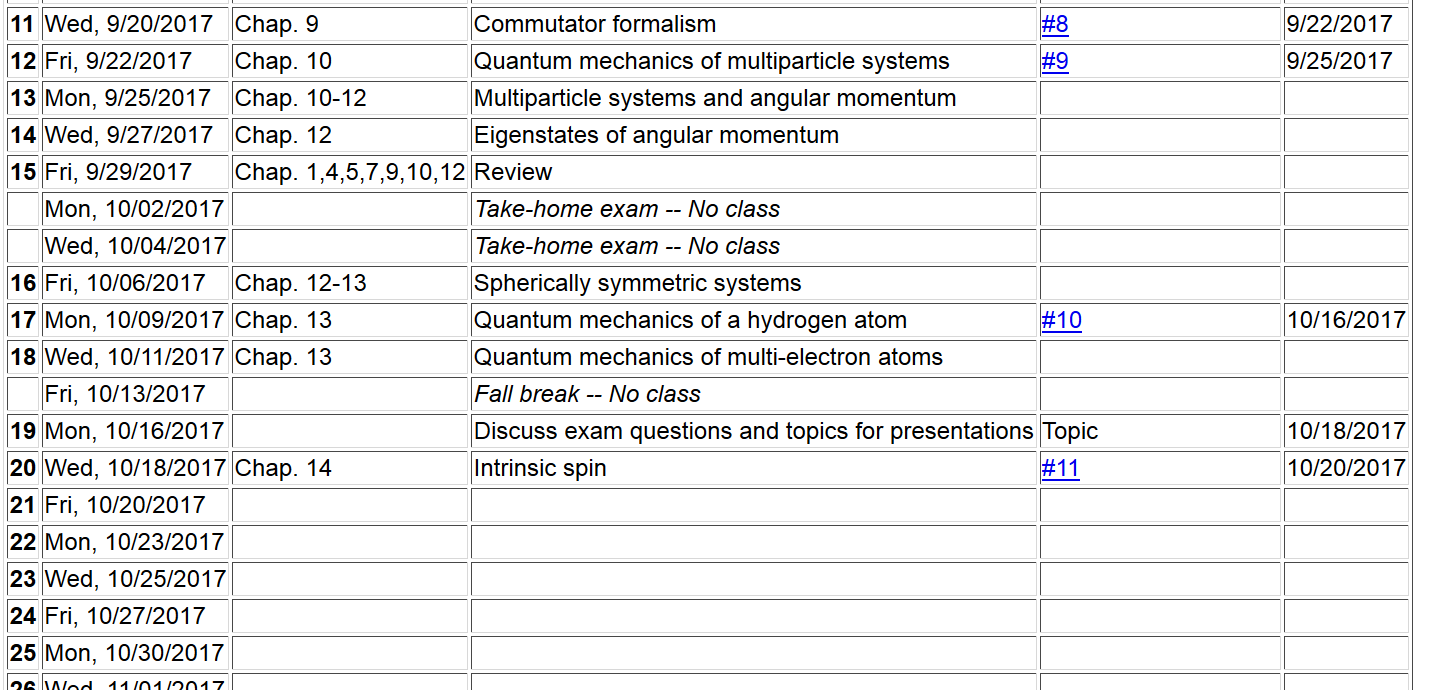 10/18/2020
PHY 741  Fall 2017 -- Lecture 20
3
Recall that, we analyzed the general eignstates of angular momentum, especially finding eigenvalues and eigenvectors of  J2 and Jz
j=integer or
       half integer
10/18/2020
PHY 741  Fall 2017 -- Lecture 20
4
Particles can have intrinsic spin angular momentum, related to their magnetic dipole moments
10/18/2020
PHY 741  Fall 2017 -- Lecture 20
5
Spin ½ systems –
10/18/2020
PHY 741  Fall 2017 -- Lecture 20
6
Rotation of angular momentum
10/18/2020
PHY 741  Fall 2017 -- Lecture 20
7
Response of magnetic moment to an applied magnetic field
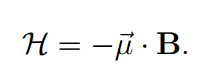 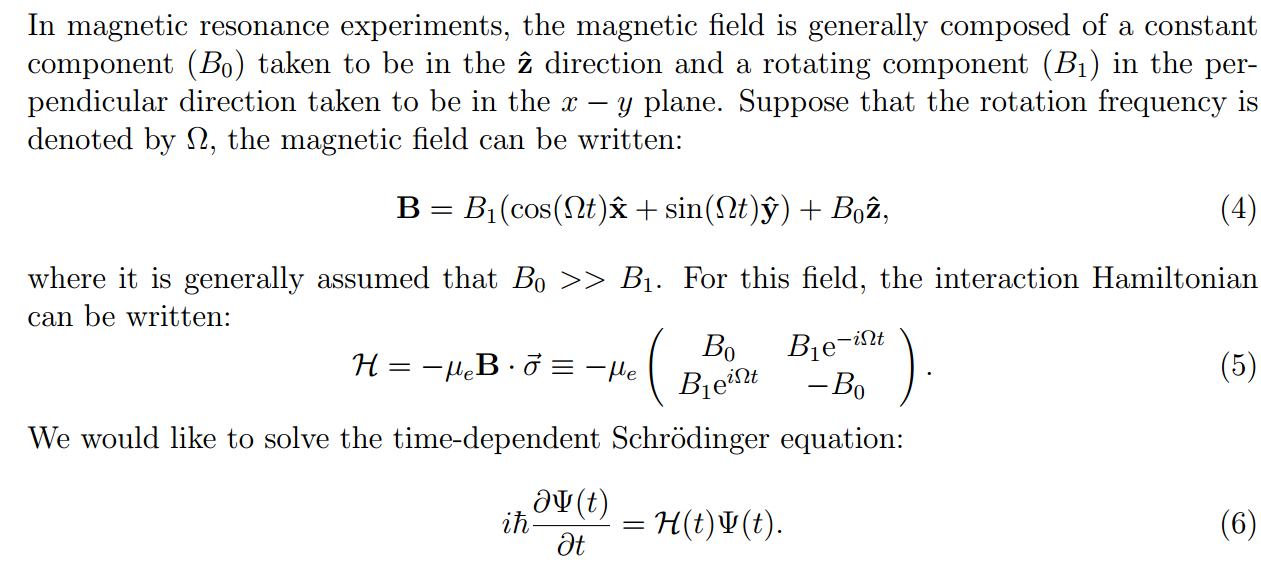 10/18/2020
PHY 741  Fall 2017 -- Lecture 20
8
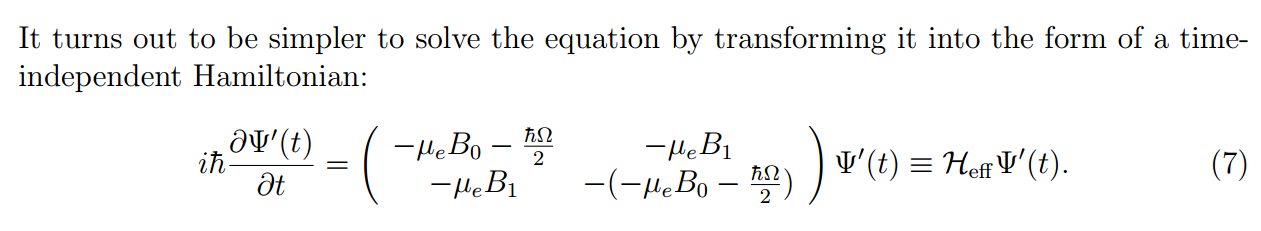 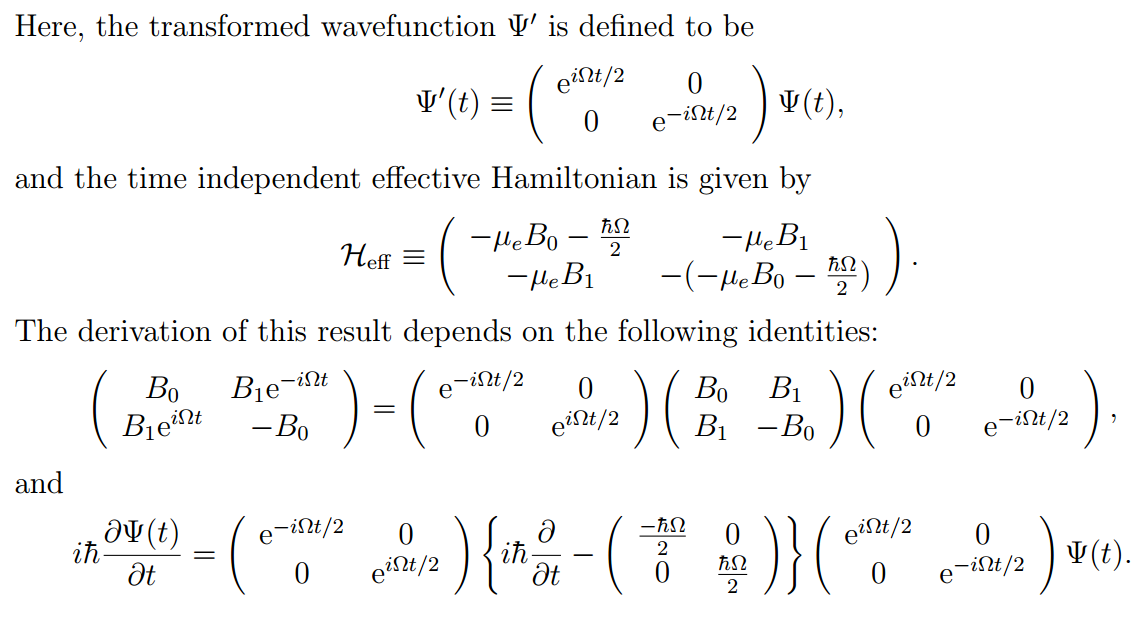 10/18/2020
PHY 741  Fall 2017 -- Lecture 20
9
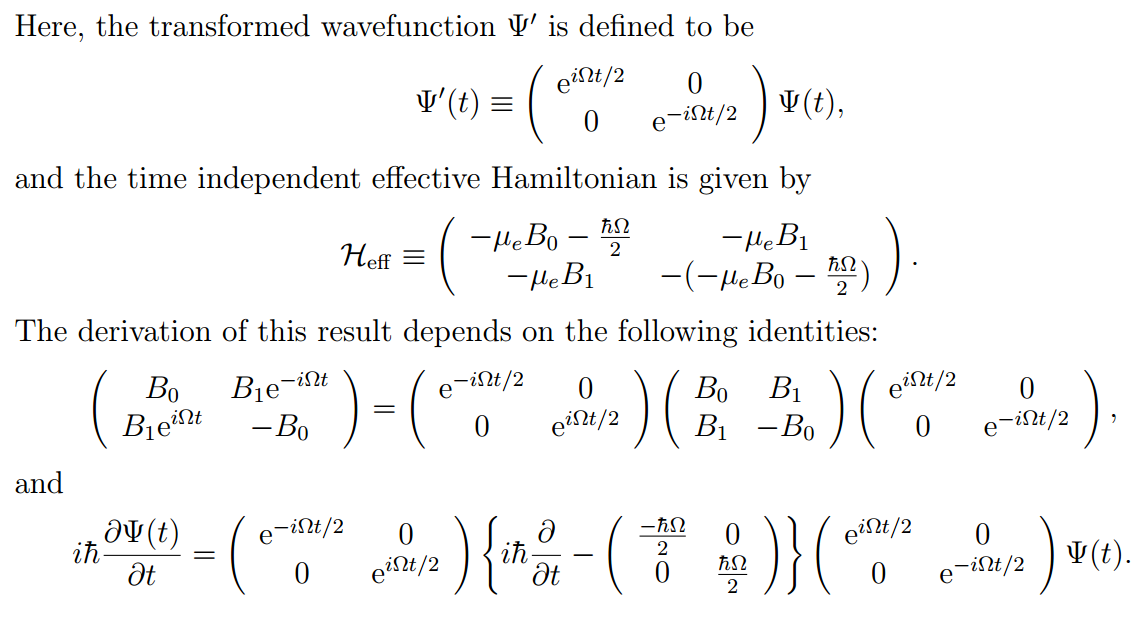 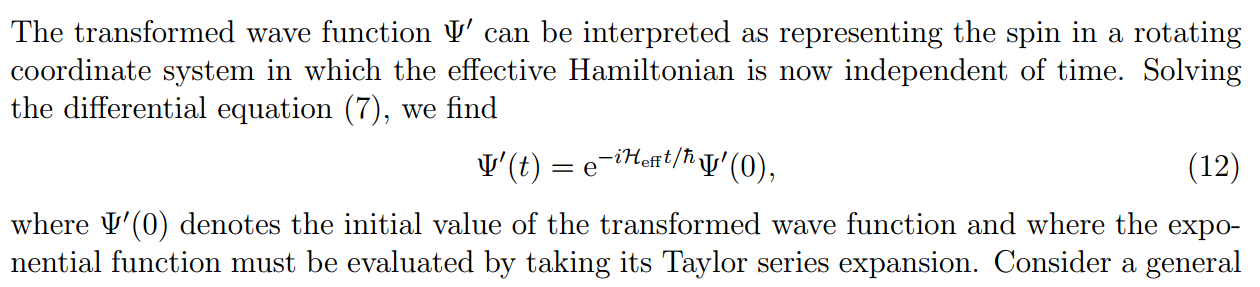 10/18/2020
PHY 741  Fall 2017 -- Lecture 20
10
From this result, we obtain the full solution
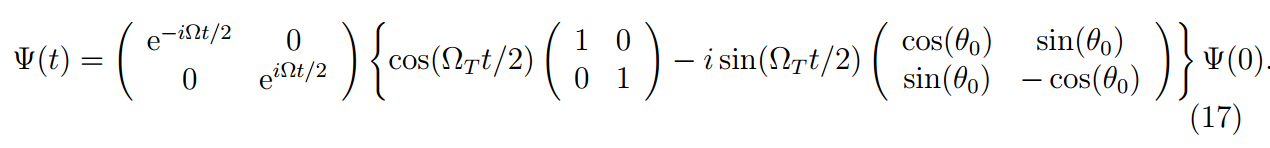 Some details:
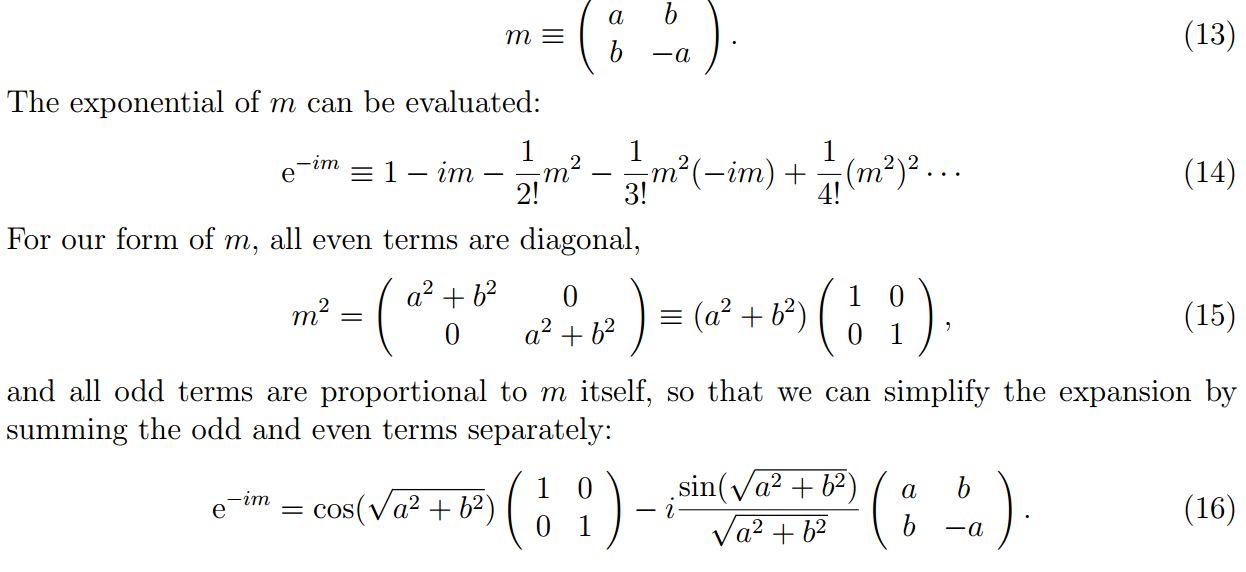 10/18/2020
PHY 741  Fall 2017 -- Lecture 20
11
In our case --
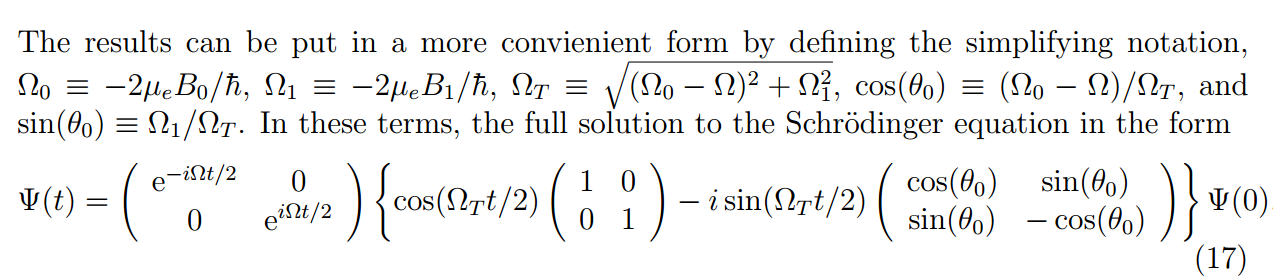 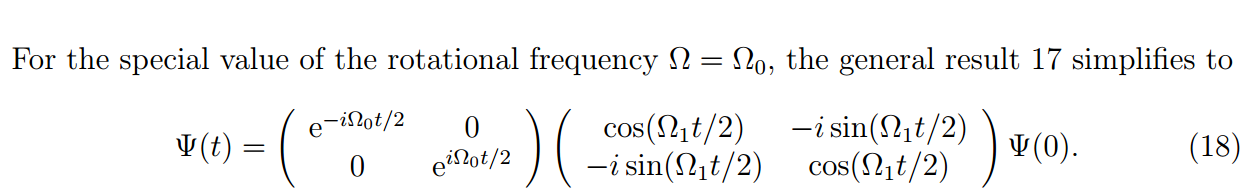 10/18/2020
PHY 741  Fall 2017 -- Lecture 20
12
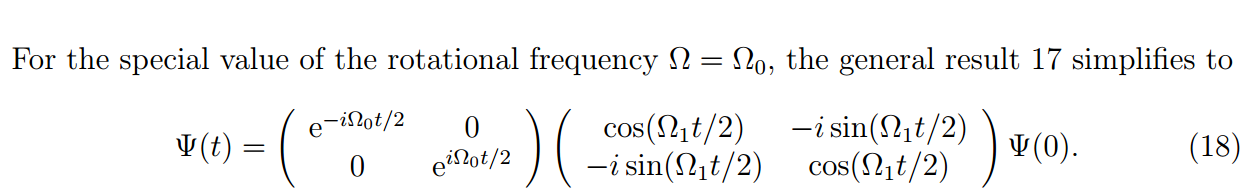 10/18/2020
PHY 741  Fall 2017 -- Lecture 20
13
Physical effects of intrinsic spin and orbital angular momentum:

Because both are associated with magnetic fields, there is an interaction energy of the form
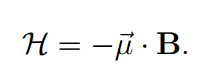 Hyperfine interaction between nuclear spin and electronic spin and angular momentum:
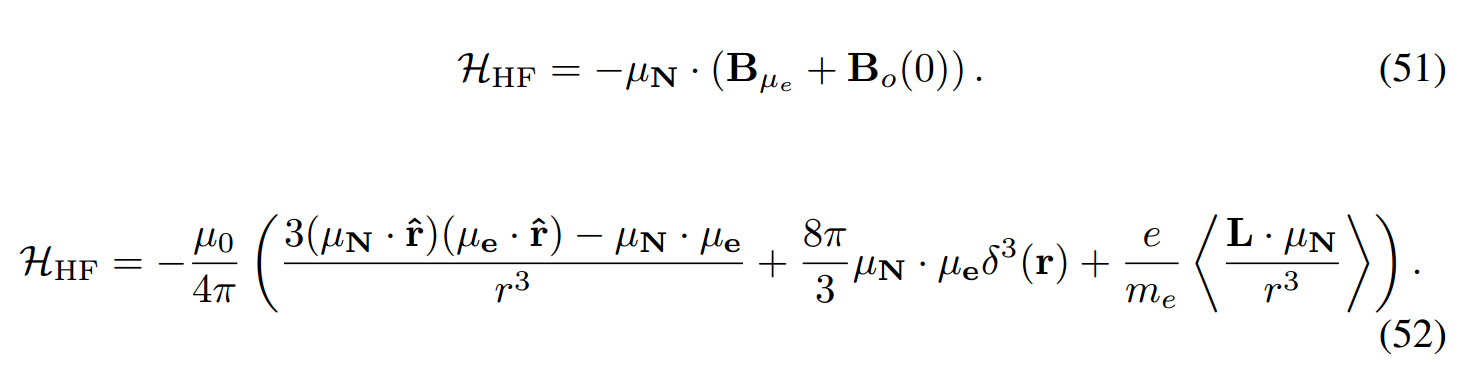 10/18/2020
PHY 741  Fall 2017 -- Lecture 20
14
In the absence of external magnetic fields, the internal magnetic dipoles cause spin interactions within each system, however, the total angular momentum of the system should be conserved.
Finding the total angular momentum – “addition” of angular momentum.
10/18/2020
PHY 741  Fall 2017 -- Lecture 20
15
“Addition” of angular momentum
10/18/2020
PHY 741  Fall 2017 -- Lecture 20
16